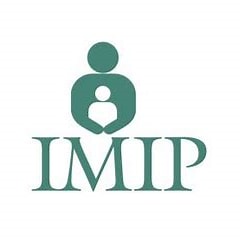 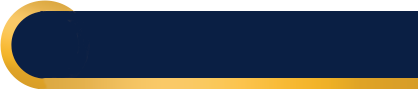 TÍTULO
CARACTERIZAÇÃO ESPECTOGRÁFICA DA VALVA TRICUSPIDE NO PRIMEIRO  TRIMESTRE GESTACIONAL PELA ULTRASSONOGRAFIA COM DOPPLER
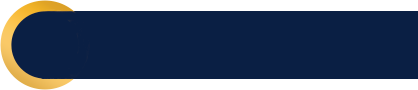 AUTORES
SOUZA, A.S.R, CARVALHO, C.F., SOUZA, G.F.A., MORAES, R.B.
Objetivo:
Caracterizar, a partir de parâmetros lineares  e não lineares, de análise computacional, os sons produzidos pela valva  tricúspide utilizando a USG Doppler durante o 1° trimestre gestacional.
Metodologia:
Realizou-se um estudo de coorte prospectivo no setor de  Medicina Fetal do Instituto de Medicina Integral Prof. Fernando Figueira (IMIP),  Recife-PE, no período de dezembro/2019-maio/2020. Foram incluídas 51  gestantes com idade gestacional (IG) entre 11 e 14 semanas, gestação tópica e  feto vivo, sendo excluídas aquelas com gestação múltipla, rastreamento  positivo para malformação congênita, incluindo cardiopatias, e menores de 18  anos. Todas as gestantes foram acompanhadas até o nascimento para  confirmação da ausência de anormalidades cardíacas. A USG morfológica com  dopplervelocimetria foi realizada no 1° trimestre gestacional avaliando a valva  tricúspide. Os vídeos provenientes das USG foram extraídos e convertidos em  arquivos de áudio e segmentados em 30 intervalos da duração da onda E  (enchimento rápido), onda A (enchimento lento), diástole, sístole, ciclo cardíaco  e da relação D/C (diástole/ciclo cardíaco). Em relação a análise não-linear  foram calculados os parâmetros de Entropia Aproximada (ApEn), Lempel-Ziv  (CLZ) e Detrended Fluctuation Analysis (DFA). Em relação ao parâmetro linear  foi avaliado a duração(ms) de cada semento de onda. Por fim, foram utilizados  testes estatísticos, adotando nível de significância p<0,05 para avaliar a  correlação entre os resultados.
Resultados:
A média da idade materna foi  29,4±6,3 anos e da IG de 12,7±0,7 semanas. A frequência cardíaca fetal média  foi de 160,8±6,8 bpm. Após aplicação dos métodos não-lineares observou-se  que as médias e desvios padrão da duração, da ApEn, CLZ e DFA,  respectivamente da onda E foram (70,89±9,26; 0,25±0,15; 0,77±0,15; 0,73), da onda A (79,77±7,56; 0,25±0,15; 0,77±0,19; 0,52), da sístole (225,95±15,88; 0,15±0,17; 0,78±0,15; 0,75), da diástole (150,66±13,99; 0,15±0,12; 0,74±0,13; 0,66) da relação D/C (0,4±0,03; 0,22±0,12; 0,72±0,15; 0,62) e do ciclo cardíaco (376,61±16,40; 0,18±0,11; 0,83±0,22; 0,81). Salienta-se que os parâmetros  lineares estão compatíveis com os resultados encontrados na literatura.
Conclusão:
O presente estudo permitiu a caracterização das ondas da valva  tricúspide fetal de fetos sem alterações no primeiro trimestre da gestação.  Novos estudos, comparando grupos com MC cardíacas devem ser realizados,  objetivando avaliar se esses parâmetros de análise computacional poderão  fazer parte dos métodos de rastreamento das cardiopatias intraútero.
Palavras Chaves: Sistema Cardiovascular; Ultrassonografia Doppler, Valva  Tricúspide.